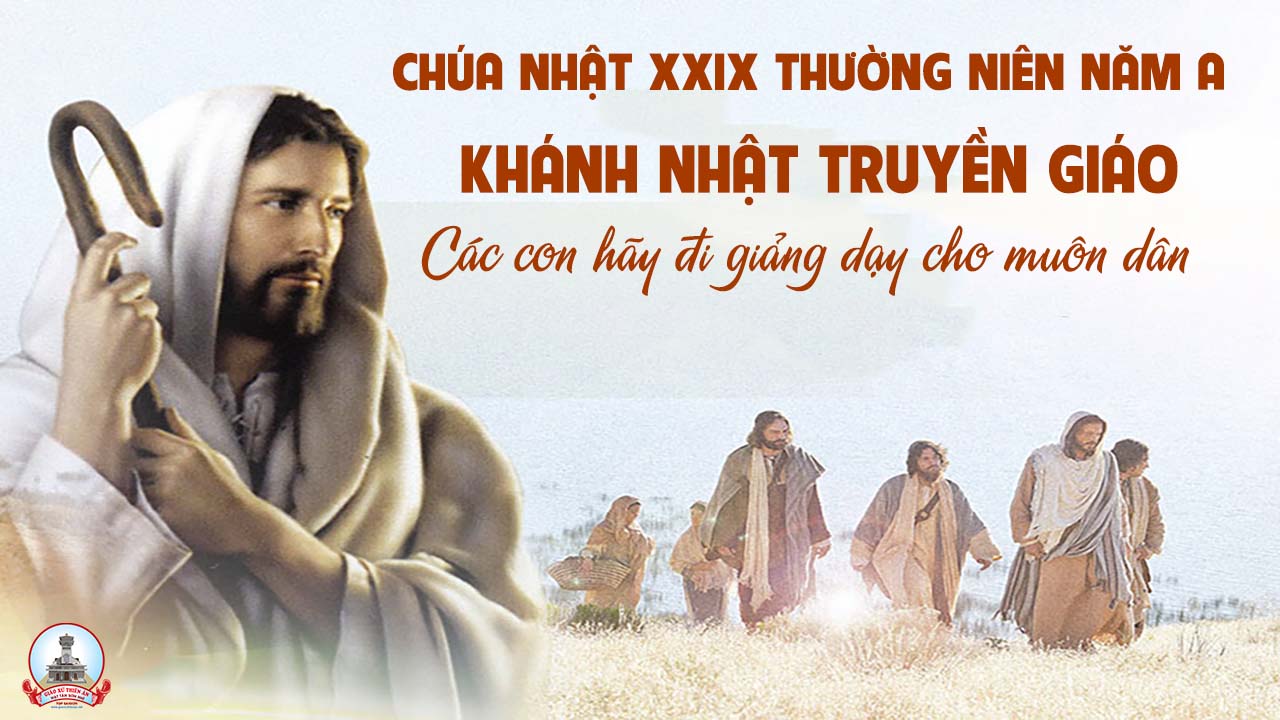 TẬP HÁT CỘNG ĐOÀN
Đk: Hãy đi rao giảng tin mừng khắp thế gian.
Alleluia-Alleluia: Chúa nói:   Các con hãy ra đi, gảng dạy muôn dân, và đây Thầy ở cùng các con mọi ngày cho đến tận thế.     Alleluia …
KINH TRUYỀN GIÁO
Lạy Cha là Thiên Chúa toàn năng./ Cha yêu thương sáng tạo và cứu độ muôn loài./ Cha đã sai con một làm người ở giữa chúng con./ Người đã hy sinh chịu chết và phục sinh/
Để quy tụ tất cả muôn loài vào nước Cha./ Cha đã gửi Thánh Thần đến/ Để xây dựng một cộng đồng nhân loại mới,/ biết yêu thương và hiệp nhất/ theo hình ảnh Thiên Chúa Ba Ngôi.
Giờ đây,/ chúng con cảm tạ Cha/ vì hồng ân cứu độ Cha đã thương ban cho chúng con./ Xin Cha thắp lên ngọn lửa tình yêu trong tâm hồn chúng con,/ và dạy chúng con biết chiêm ngắm và bước theo Đức Ki-tô/
Trên con đường loan báo Tin Mừng cho muôn dân nước,/ Xin dạy chúng con biết yêu thương và phục vụ,/ biết chia sẻ của cải tinh thần và vật chất cho người nghèo khổ và bất hạnh,/
biết góp phần vào việc mở mang nước Cha./ Nhờ lời chuyển cầu của Đức Mẹ Maria Lavang,/ xin Cha làm cho chúng con trở nên những chứng nhân Tin Mừng,/ hôm nay và mãi mãi Amen.
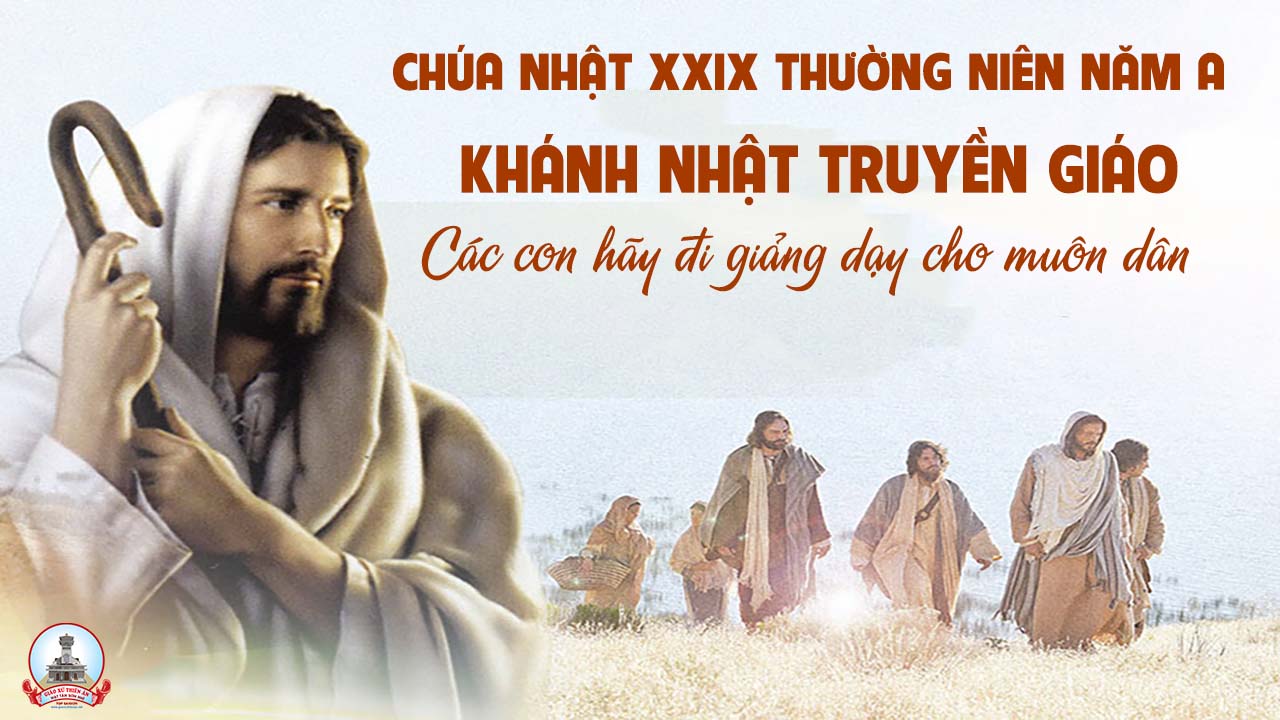 Ca Nhập LễĐẹp ThayLm. Mi Trầm
Đk: (Đẹp thay) Ôi đẹp thay những bước chân gieo mầm cứu rỗi. (Đẹp thay) Ôi đẹp thay những bước chân rảo khắp đường đời. (Ai gieo trong lệ sầu) Sẽ gặt trong vui sướng. (Ai gieo trong nước mắt) Sẽ về giữa tiếng cười.
**: Ôi đẹp thay những bước chân tiến vào giữa lòng thế giới, loan tình thương, tình thương Chúa Trời, loan niềm vui, niềm vui cứu đời, cho mọi người và mọi nơi.
Pk1: Ôi đồng lúa mênh mông phơi mình dưới nắng hồng lúa đã trổ bông dâng ngàn sức sống. Người đi, trong nước mắt, và người về, trong câu ca, tay ôm bó lúa lòng mừng bao la.
Đk: (Đẹp thay) Ôi đẹp thay những bước chân gieo mầm cứu rỗi. (Đẹp thay) Ôi đẹp thay những bước chân rảo khắp đường đời. (Ai gieo trong lệ sầu) Sẽ gặt trong vui sướng. (Ai gieo trong nước mắt) Sẽ về giữa tiếng cười.
**: Ôi đẹp thay những bước chân tiến vào giữa lòng thế giới, loan tình thương, tình thương Chúa Trời, loan niềm vui, niềm vui cứu đời, cho mọi người và mọi nơi.
Pk2: Bao người đã hy sinh say tình Chúa quên mình lý tưởng thần linh muôn đời tôn kính. Người đi, trong nước mắt, và người về, trong câu ca tay ôm bó lúa lòng mừng bao la.
Đk: (Đẹp thay) Ôi đẹp thay những bước chân gieo mầm cứu rỗi. (Đẹp thay) Ôi đẹp thay những bước chân rảo khắp đường đời. (Ai gieo trong lệ sầu) Sẽ gặt trong vui sướng. (Ai gieo trong nước mắt) Sẽ về giữa tiếng cười.
**: Ôi đẹp thay những bước chân tiến vào giữa lòng thế giới, loan tình thương, tình thương Chúa Trời, loan niềm vui, niềm vui cứu đời, cho mọi người và mọi nơi.
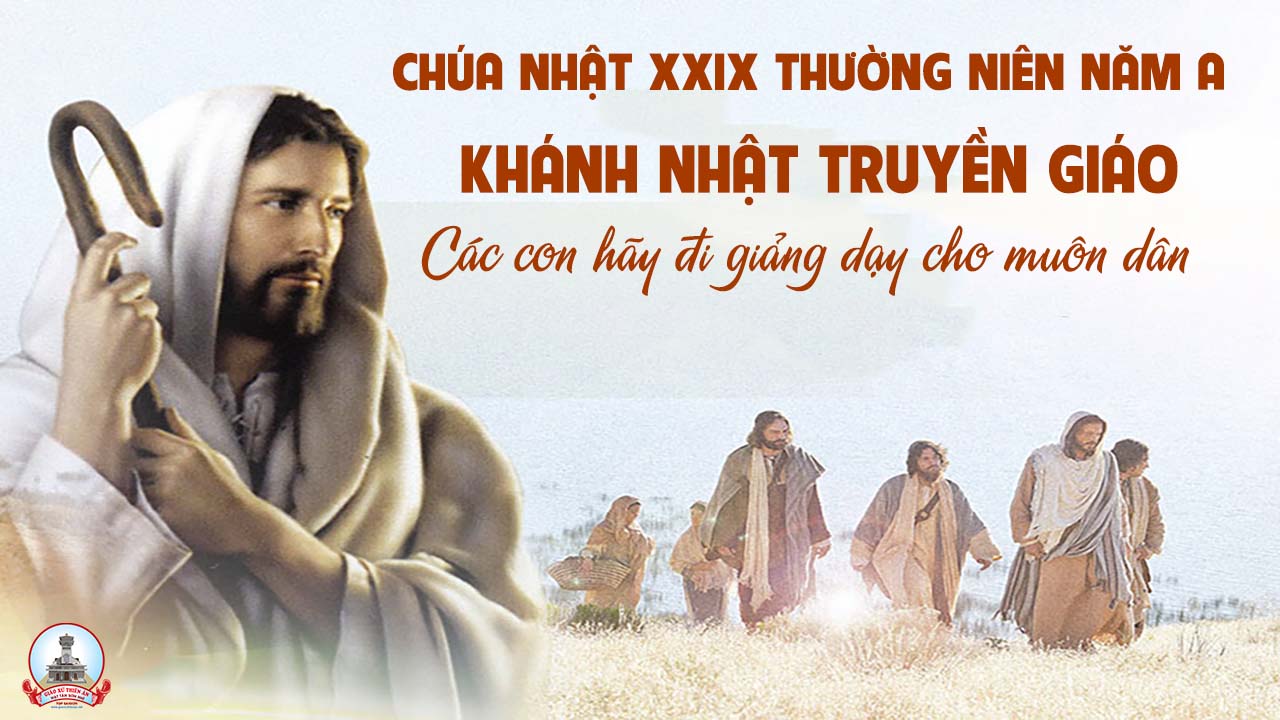 KINH VINH DANH
Ca Lên Đi 2
Chủ tế: Vinh danh Thiên Chúa trên các tầng trời. Và bình an dưới thế, bình an dưới thế cho người thiện tâm.
Chúng con ca ngợi Chúa. Chúng con chúc tụng Chúa. Chúng con thờ lạy Chúa. Chúng con tôn vinh Chúa. Chúng con cảm tạ Chúa vì vinh quang cao cả Chúa.
Lạy Chúa là Thiên Chúa, là Vua trên trời, là Chúa Cha toàn năng. Lạy Con Một Thiên Chúa, Chúa Giê-su Ki-tô.
Lạy Chúa là Thiên Chúa, là Chiên Thiên Chúa, là Con Đức Chúa Cha. Chúa xoá tội trần gian, xin thương, xin thương, xin thương xót chúng con.
Chúa xoá tội trần gian, Xin nhận lời chúng con cầu khẩn. Chúa ngự bên hữu Đức Chúa Cha, xin thương, xin thương, xin thương xót chúng con.
Vì lạy Chúa Giê-su Ki-tô, chỉ có Chúa là Đấng Thánh, chỉ có Chúa là Chúa, chỉ có Chúa là Đấng Tối Cao, cùng Đức Chúa Thánh Thần trong vinh quang Đức Chúa Cha. A-men. A-men.
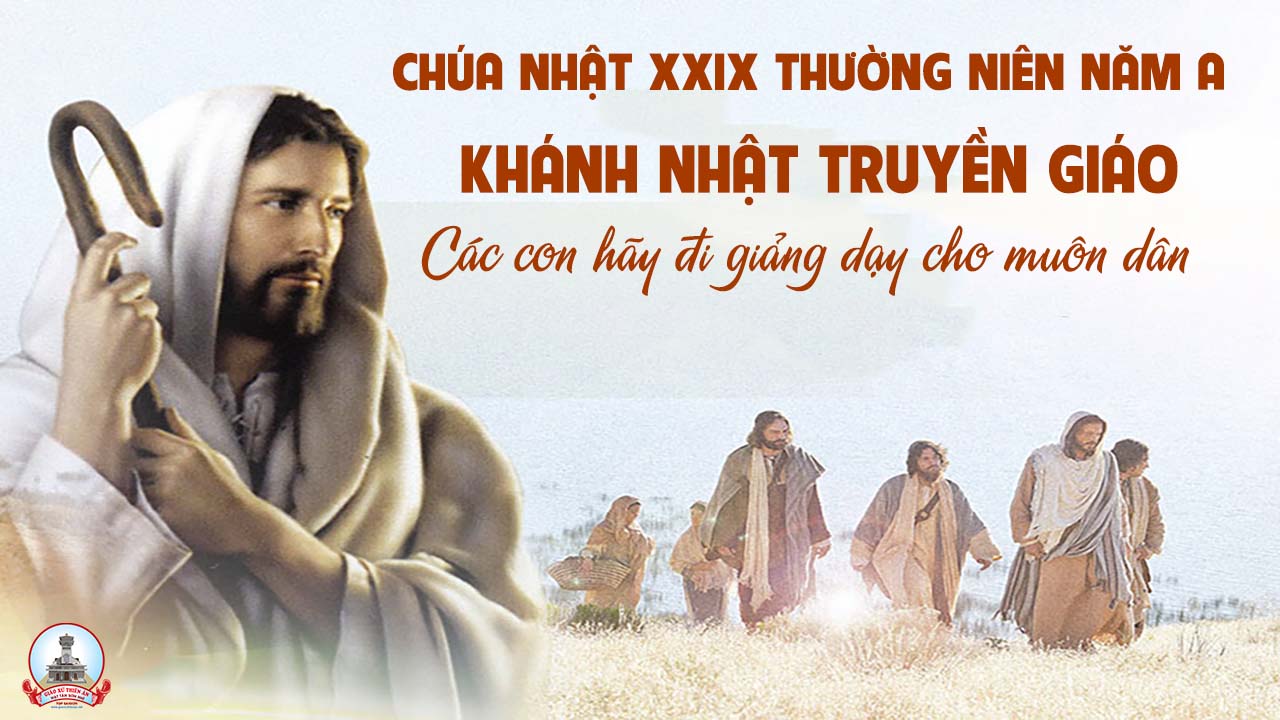 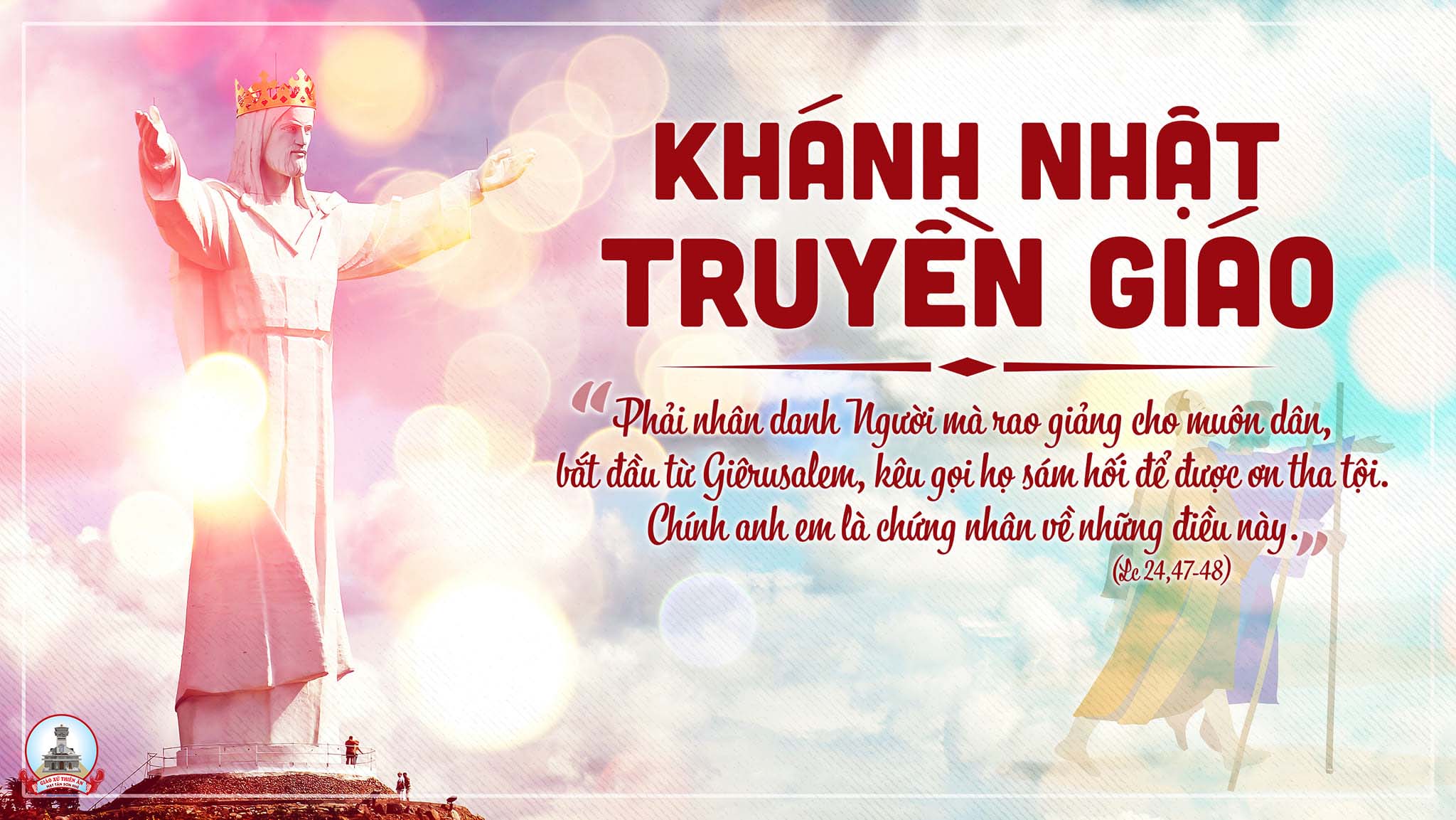 Thánh Vịnh 116Chúa Nhật XXIX Thường Niên Năm AKhánh Nhật Truyền GiáoLm. Kim Long02 Câu
Đk: Hãy đi rao giảng tin mừng khắp thế gian.
Tk1: Vạn quốc hỡi, mừng chúc Chúa đi, ngàn dân ơi, hãy tán dương Ngài.
Đk: Hãy đi rao giảng tin mừng khắp thế gian.
Tk2: Vì tình Chúa, mạnh mẽ thiết tha, lòng trung tín, bền vững muôn đời.
Đk: Hãy đi rao giảng tin mừng khắp thế gian.
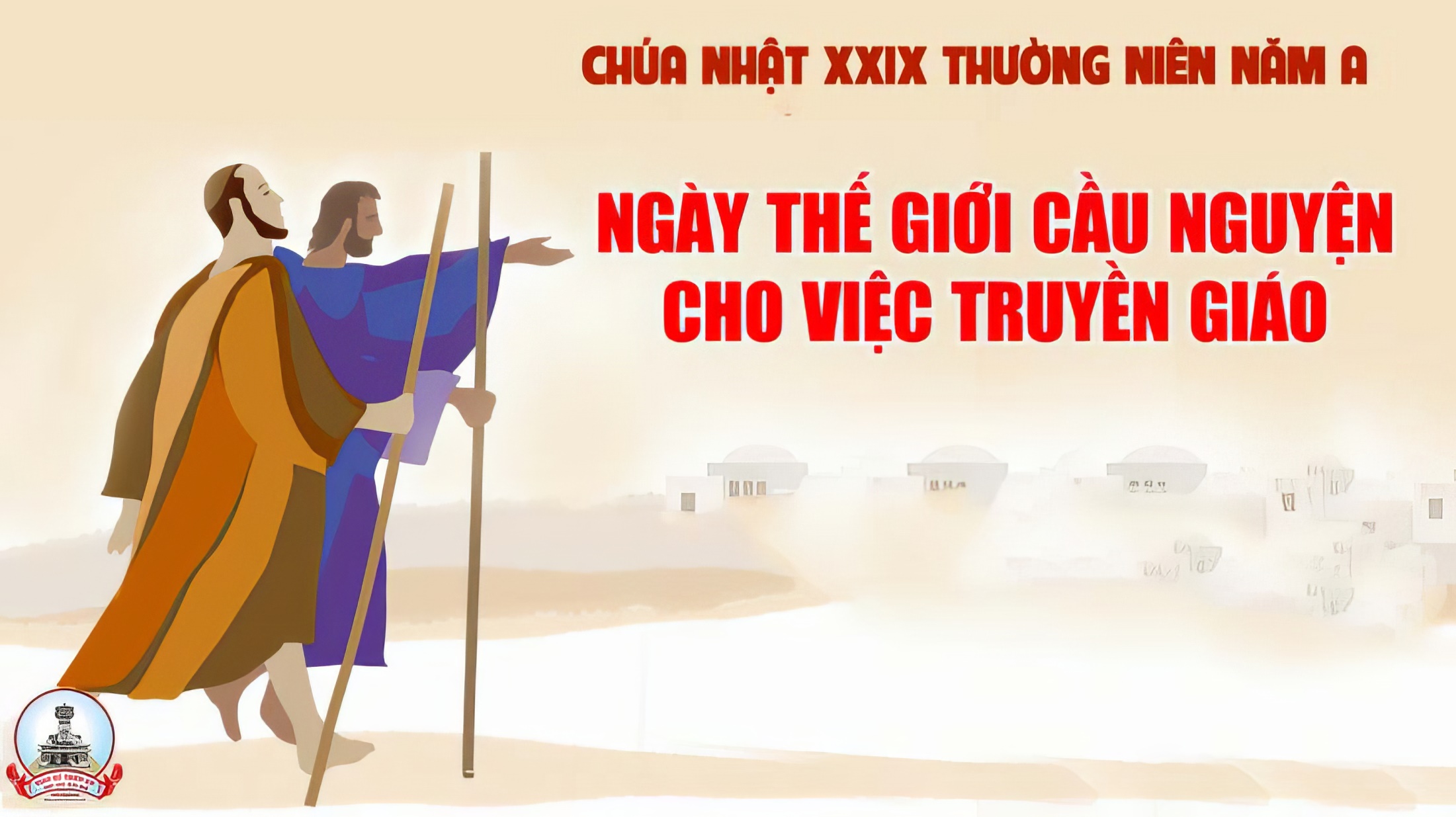 Alleluia-Alleluia: Chúa nói:   Các con hãy ra đi, gảng dạy muôn dân, và đây Thầy ở cùng các con mọi ngày cho đến tận thế.     Alleluia …
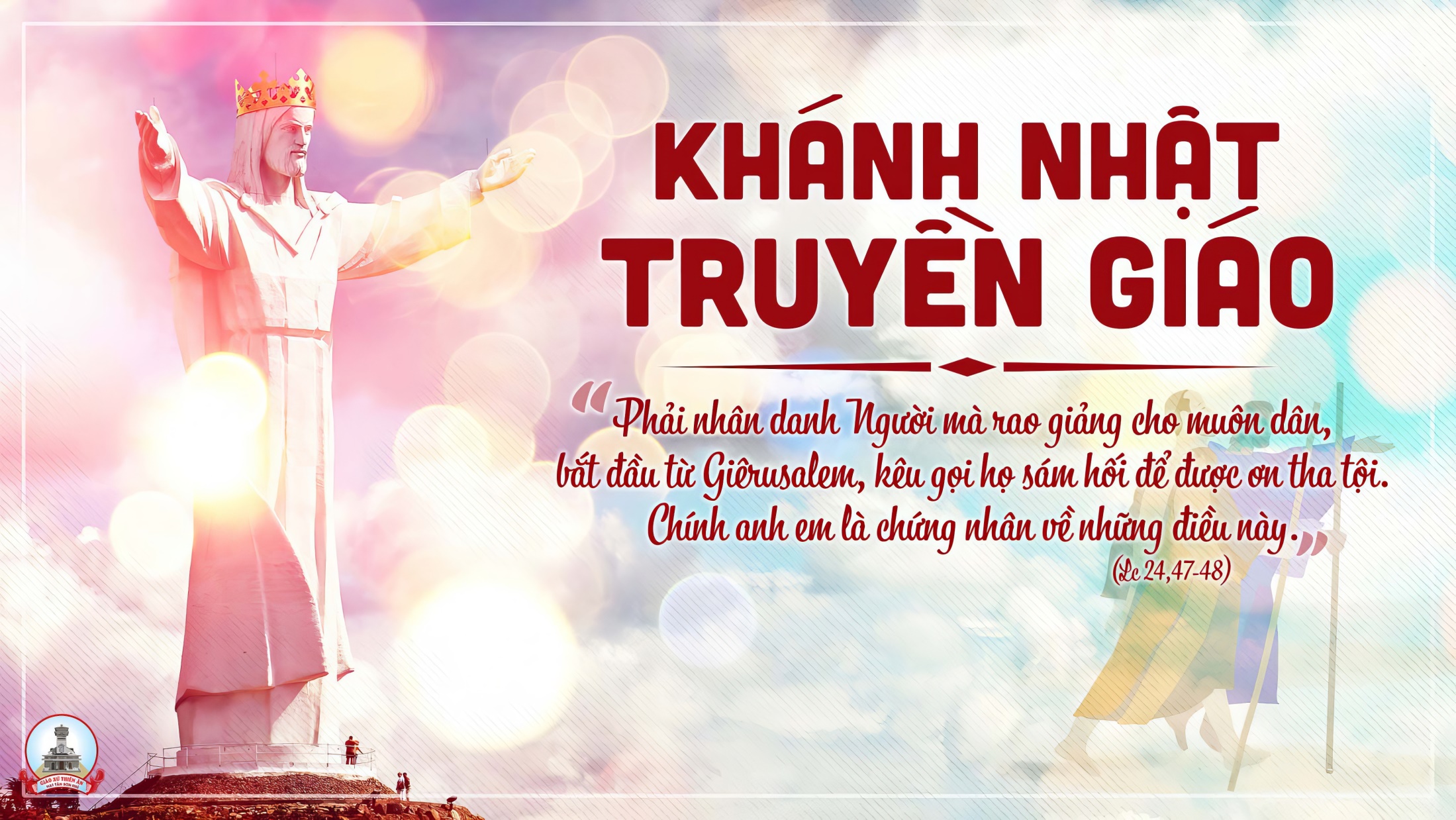 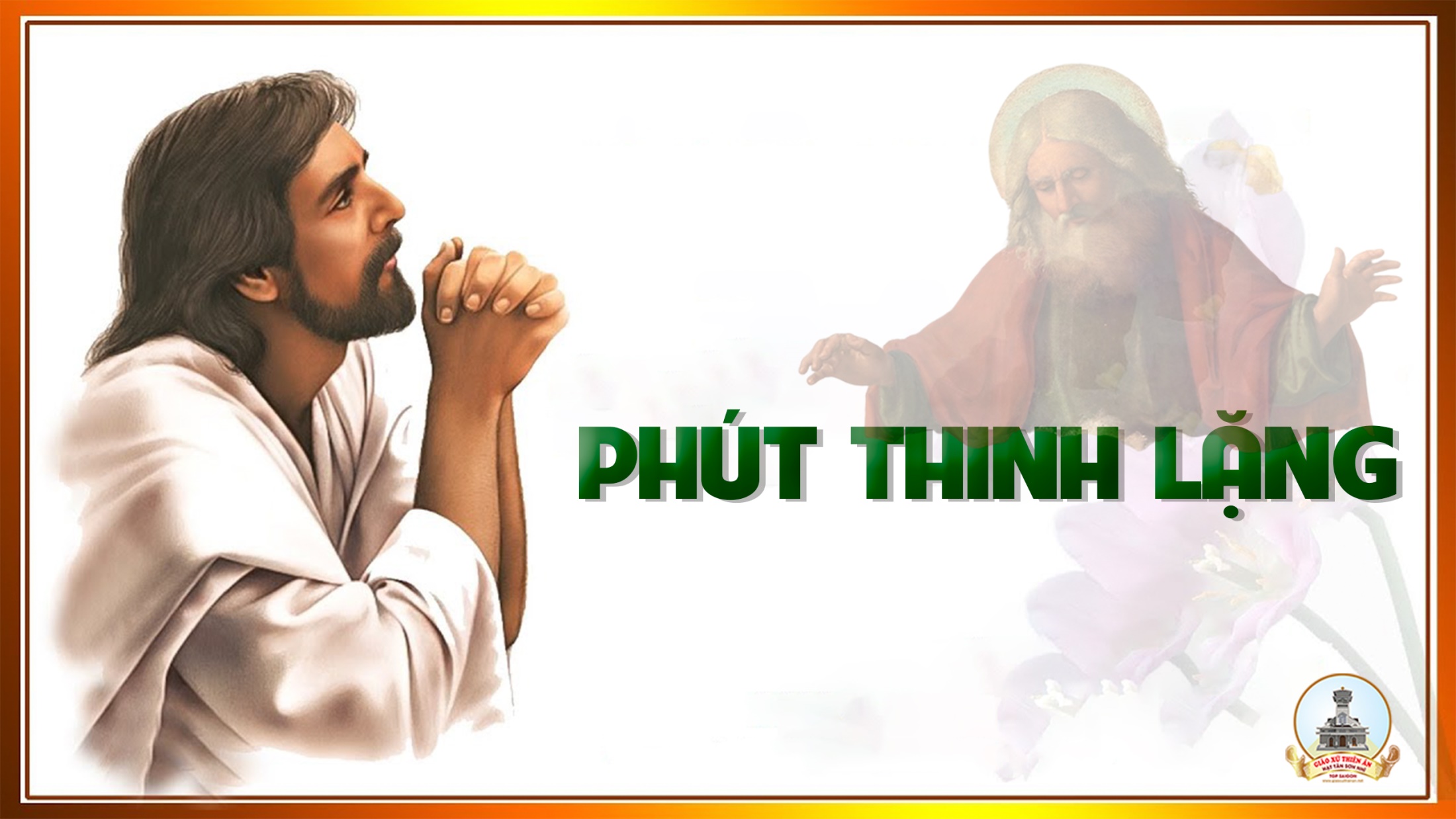 KINH TIN KÍNH
Tôi tin kính một Thiên Chúa là Cha toàn năng, Đấng tạo thành trời đất, muôn vật hữu hình và vô hình.
Tôi tin kính một Chúa Giêsu Kitô, Con Một Thiên Chúa, Sinh bởi Đức Chúa Cha từ trước muôn đời.
Người là Thiên Chúa bởi Thiên Chúa, Ánh Sáng bởi Ánh Sáng, Thiên Chúa thật bởi Thiên Chúa thật,
được sinh ra mà không phải được tạo thành, đồng bản thể với Đức Chúa Cha: nhờ Người mà muôn vật được tạo thành.
Vì loài người chúng ta và để cứu độ chúng ta, Người đã từ trời xuống thế.
Bởi phép Đức Chúa Thánh Thần, Người đã nhập thể trong lòng Trinh Nữ Maria, và đã làm người.
Người chịu đóng đinh vào thập giá vì chúng ta, thời quan Phongxiô Philatô; Người chịu khổ hình và mai táng, ngày thứ ba Người sống lại như lời Thánh Kinh.
Người lên trời, ngự bên hữu Đức Chúa Cha, và Người sẽ lại đến trong vinh quang để phán xét kẻ sống và kẻ chết, Nước Người sẽ không bao giờ cùng.
Tôi tin kính Đức Chúa Thánh Thần là Thiên Chúa và là Đấng ban sự sống, Người bởi Đức Chúa Cha và Đức Chúa Con mà ra,
Người được phụng thờ và tôn vinh cùng với Đức Chúa Cha và Đức Chúa Con: Người đã dùng các tiên tri mà phán dạy.
Tôi tin Hội Thánh duy nhất thánh thiện công giáo và tông truyền.
Tôi tuyên xưng có một Phép Rửa để tha tội. Tôi trông đợi kẻ chết sống lại và sự sống đời sau. Amen.
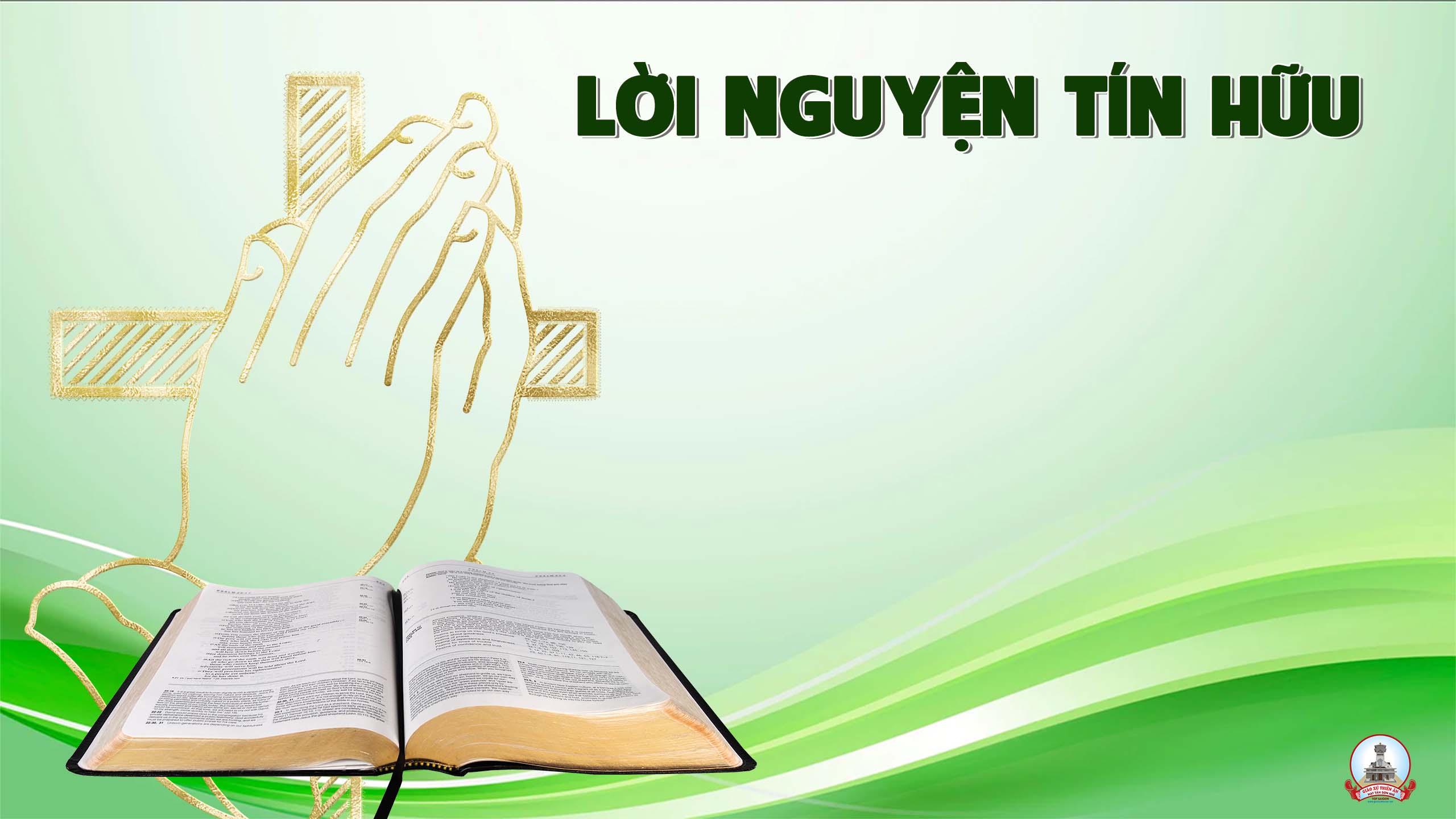 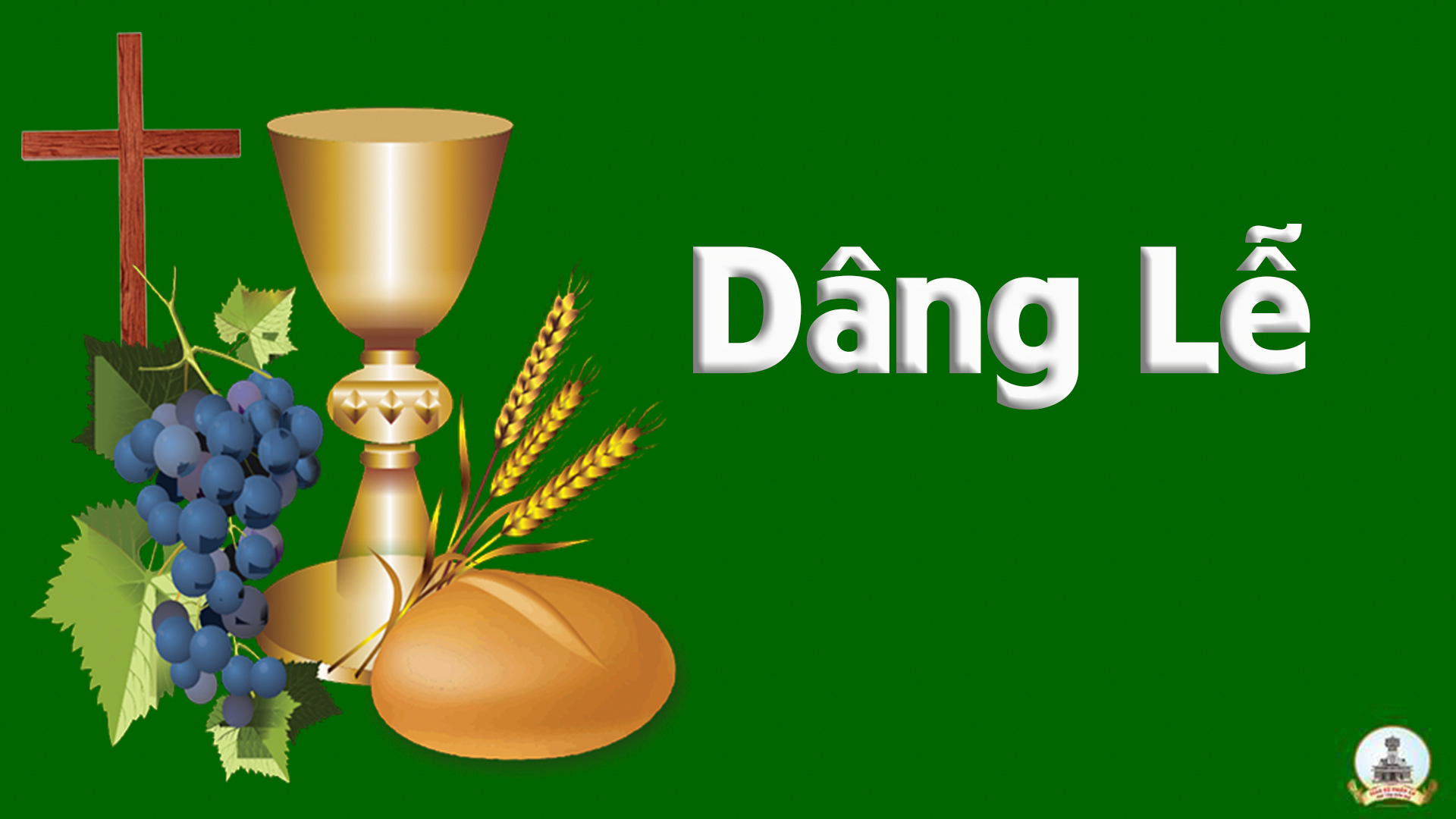 Thân Lúa Miến
Mi Trầm
ĐK: Chúa ơi, thân con là thân lúa miến, gieo vào lòng đời và mục nát với thời gian. Bông lúa vàng kết thành tấm bánh, và thân con trở thành hiến vật, nguyện dâng Cha như lễ toàn thiêu.
Pk1: Đây thân con đây trí lòng con, bao ưu tư vui buồn cuộc sống. Xin dâng Cha như một hiến vật, nguyện Chúa Trời thánh hóa đời con.
ĐK: Chúa ơi, thân con là thân lúa miến, gieo vào lòng đời và mục nát với thời gian. Bông lúa vàng kết thành tấm bánh, và thân con trở thành hiến vật, nguyện dâng Cha như lễ toàn thiêu.
Pk2: Đây tương lai quá khứ đời con, bao bâng khuâng với ngàn mộng ước. Xin dâng Cha như một hiến vật, nguyện Chúa Trời thánh hóa đời con.
ĐK: Chúa ơi, thân con là thân lúa miến, gieo vào lòng đời và mục nát với thời gian. Bông lúa vàng kết thành tấm bánh, và thân con trở thành hiến vật, nguyện dâng Cha như lễ toàn thiêu.
Pk3: Đây vinh quang Thánh giá đời con, bao công danh đón mời ngày tháng. Xin dâng Cha như một hiến vật, nguyện Chúa Trời thánh hóa đời con.
ĐK: Chúa ơi, thân con là thân lúa miến, gieo vào lòng đời và mục nát với thời gian. Bông lúa vàng kết thành tấm bánh, và thân con trở thành hiến vật, nguyện dâng Cha như lễ toàn thiêu.
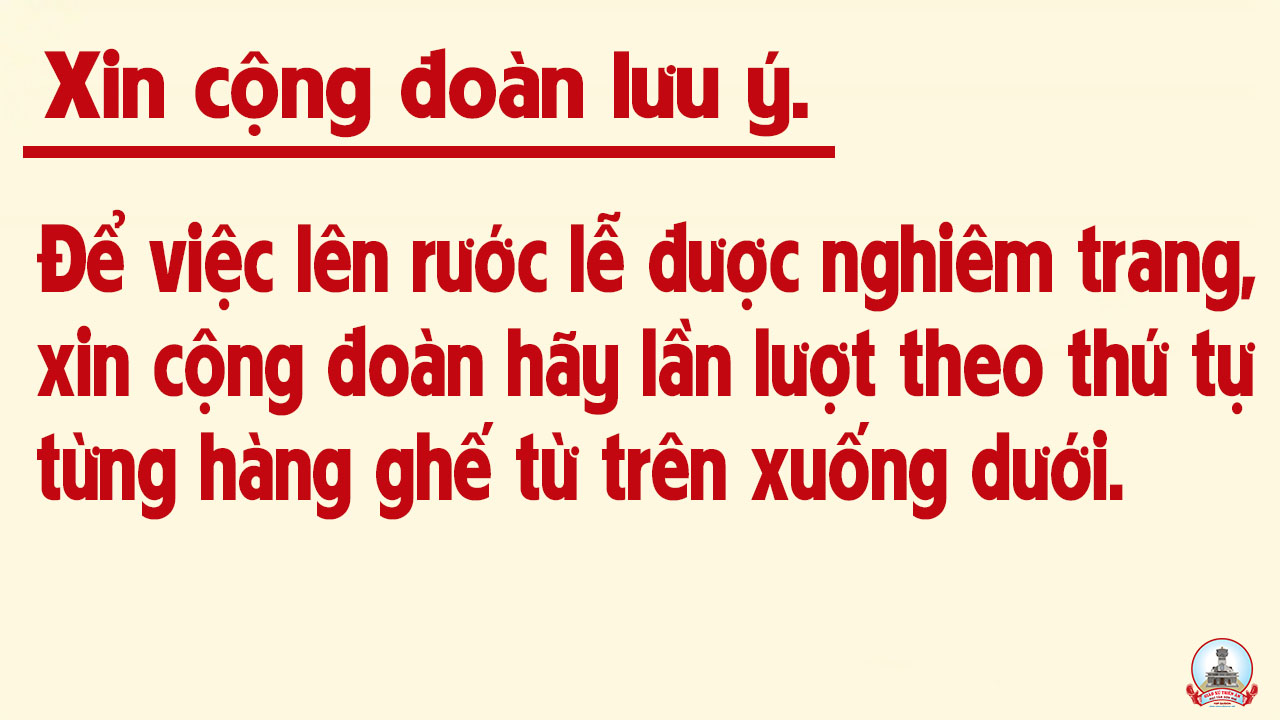 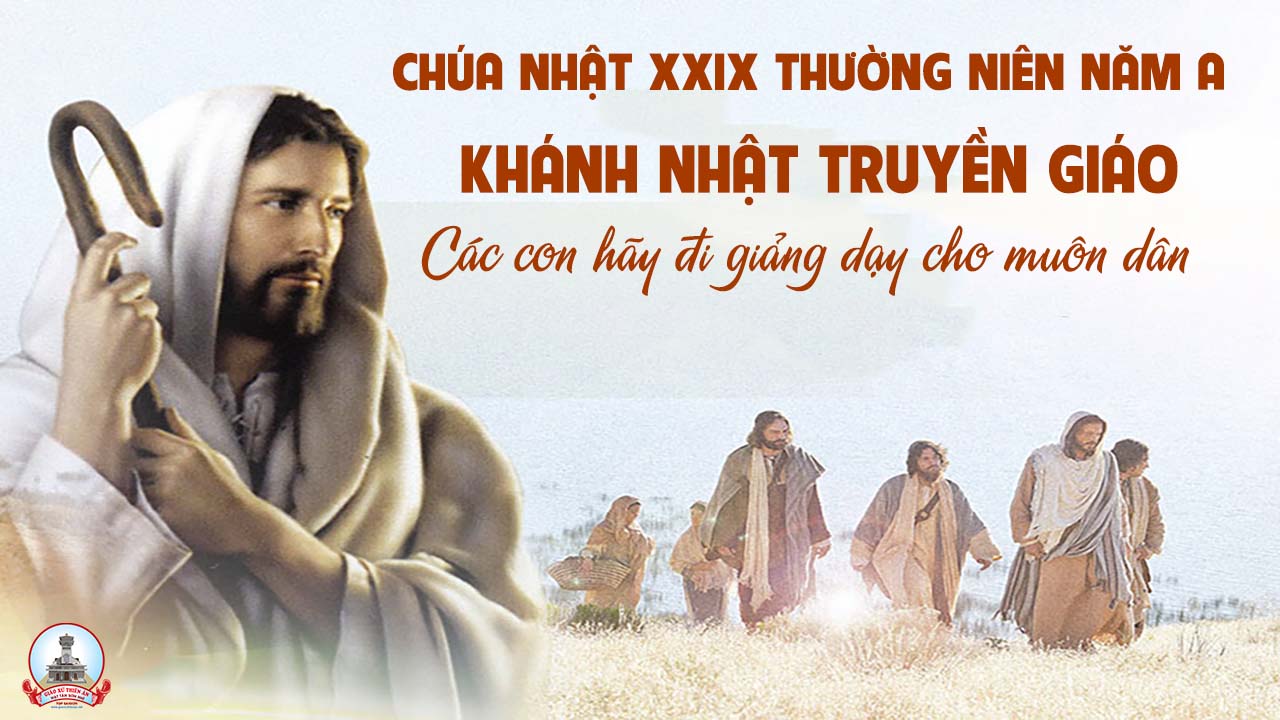 Ca Nguyện Hiệp LễChứng Nhân Tình YêuLm Nguyễ Duy
Pk1: Khi con nghe tiếng kêu mời, gọi con đi gieo niềm tin mới, con nay như thấy ngỡ ngàng, vì Chúa đã đoái thương chọn con.
** Rồi một ngày Thánh Thần Chúa, đã đến thánh hiến con cho Ngài, sai con đi khắp mọi nơi, rắc gieo tin vui cho muôn người.
ĐK: Này đây, Chúa ơi con hiến dâng cho Ngài, niềm tin, tâm tư cùng trái tim nồng cháy. Từ đây, hăng say theo bước chân của Ngài, trung kiên làm chứng nhân Nước Trời, thắp lên hạnh phúc cho muôn người.
Pk2: Con say sưa với tháng ngày, tình yêu cho con nguồn sức sống. Con hân hoan bước trên đường, hồng phúc bát ngát xanh đồi nương.
** Để tìm lại những tình thương, quá khứ héo úa trong muôn lòng. Cho quên đi những sầu vương, Chúa ơi xin thương ai đoạn trường.
ĐK: Này đây, Chúa ơi con hiến dâng cho Ngài, niềm tin, tâm tư cùng trái tim nồng cháy. Từ đây, hăng say theo bước chân của Ngài, trung kiên làm chứng nhân Nước Trời, thắp lên hạnh phúc cho muôn người.
Pk3: Trong tâm tư biết bao người, ngày đêm cô đơn buồn không nói, nhưng đâu ai đến với họ, để hát tiếng hát của niềm vui.
** Vì nhiều người vẫn nghèo đói, thế giới thiếu vắng bao nụ cười. Xin cho nhau những tình thương, sớm mai cơn mê đã tan rồi.
ĐK: Này đây, Chúa ơi con hiến dâng cho Ngài, niềm tin, tâm tư cùng trái tim nồng cháy. Từ đây, hăng say theo bước chân của Ngài, trung kiên làm chứng nhân Nước Trời, thắp lên hạnh phúc cho muôn người.
Pk4: Xin cho con suốt một đời, tình yêu cho đi là lẽ sống. Xin cho con biết trung thành, hoàn tất những bước chân đẹp xinh.
** Nguyện một đời con tìm đến, với hết cả những ai chân tình, để tình người vẫn còn xanh, ngát hương như hoa xuân trên cành.
ĐK: Này đây, Chúa ơi con hiến dâng cho Ngài, niềm tin, tâm tư cùng trái tim nồng cháy. Từ đây, hăng say theo bước chân của Ngài, trung kiên làm chứng nhân Nước Trời, thắp lên hạnh phúc cho muôn người.
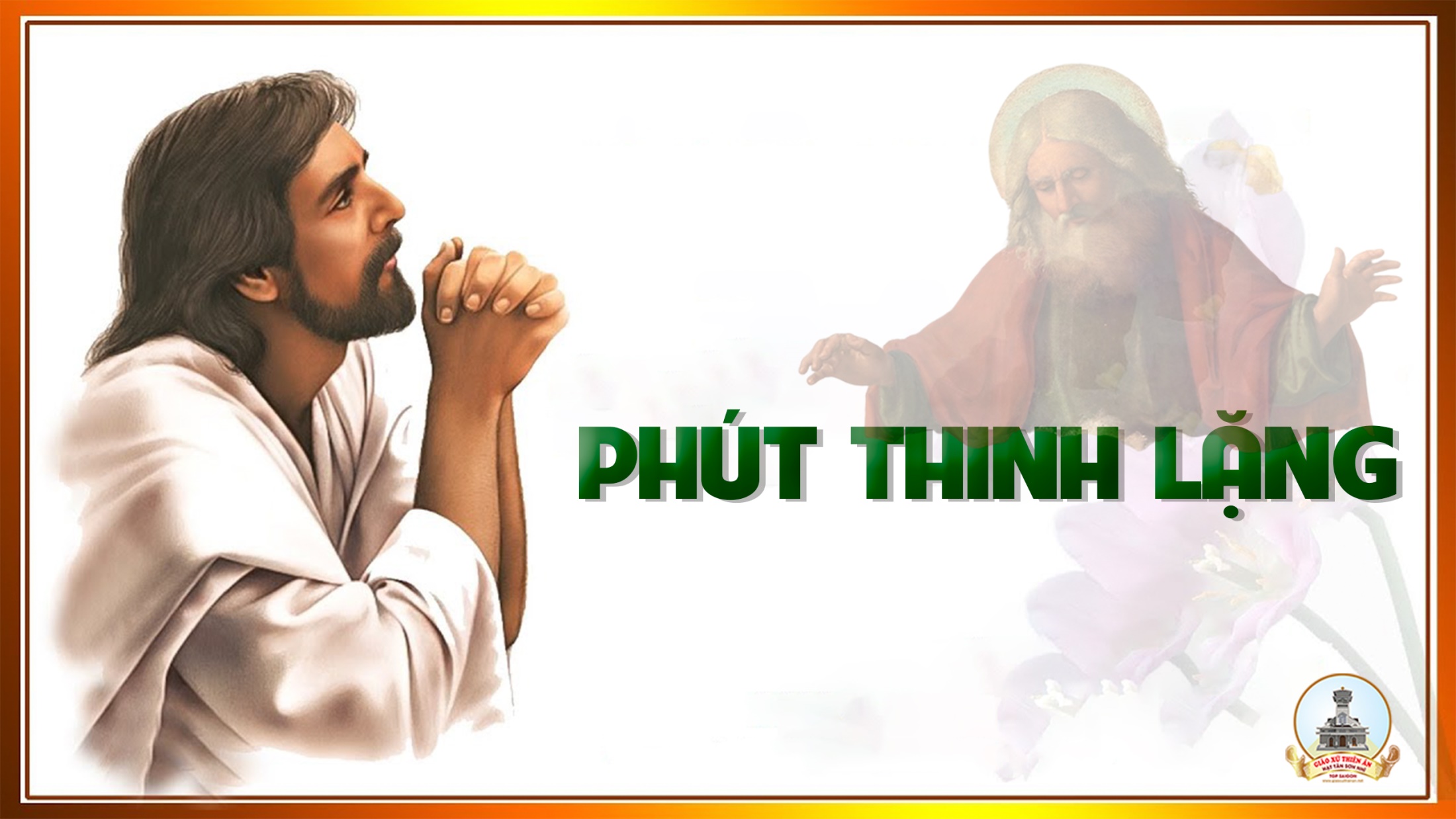 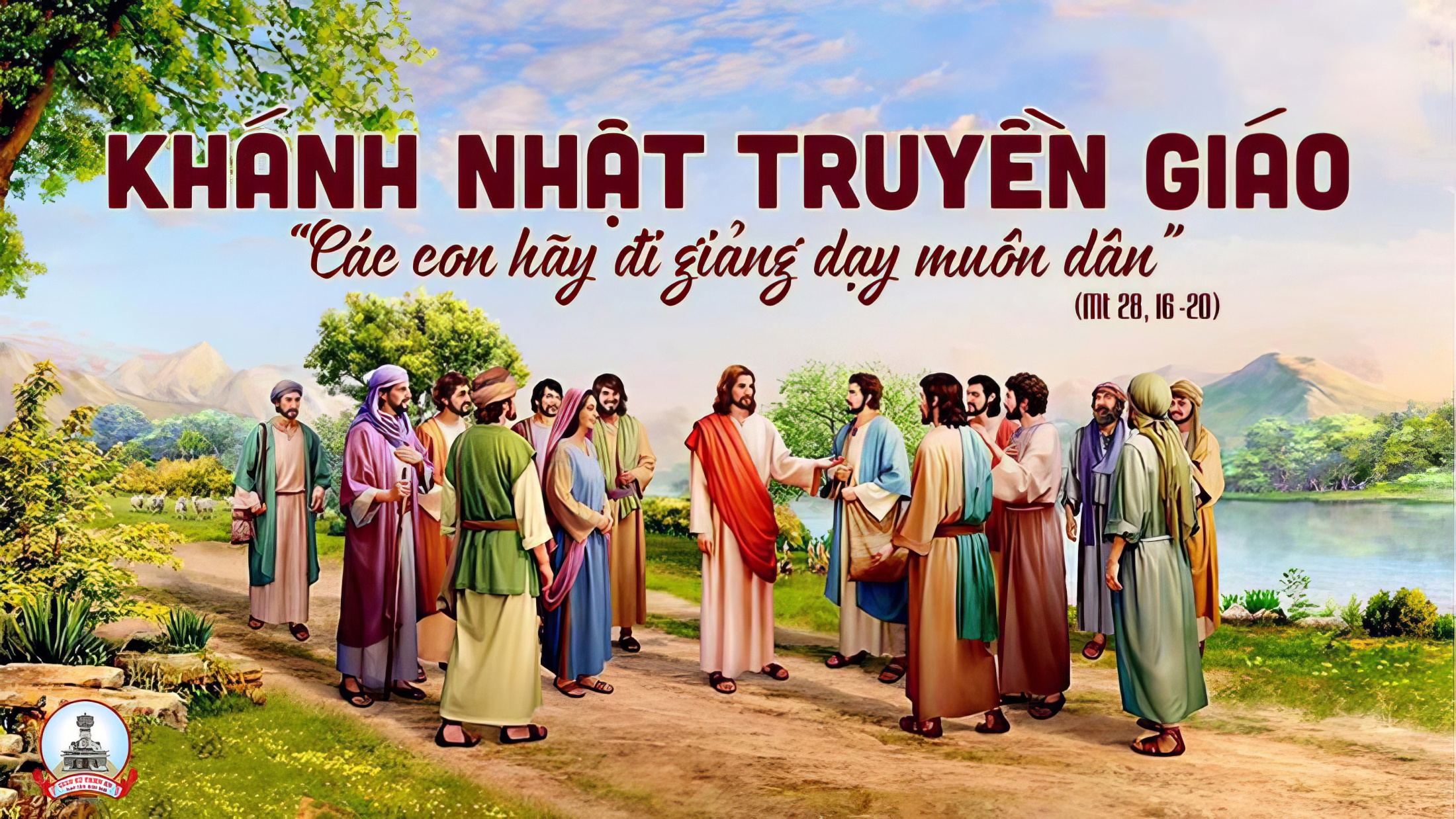 Ca Kết LễLời Nguyện Truyền GiáoHoài Chiên
Lạy Chúa, xưa Chúa đã phán: Lúa chín đầy đồng, mà thiếu thợ gặt, Chúa hãy ban nhiều thợ biết nhiệt thành. Để nước Chúa rộng lan, khắp nơi. Xin Chúa ban cho đoàn chúng con nên Tông Đồ thiện toàn mở nước Chúa Trời.  2 Lần
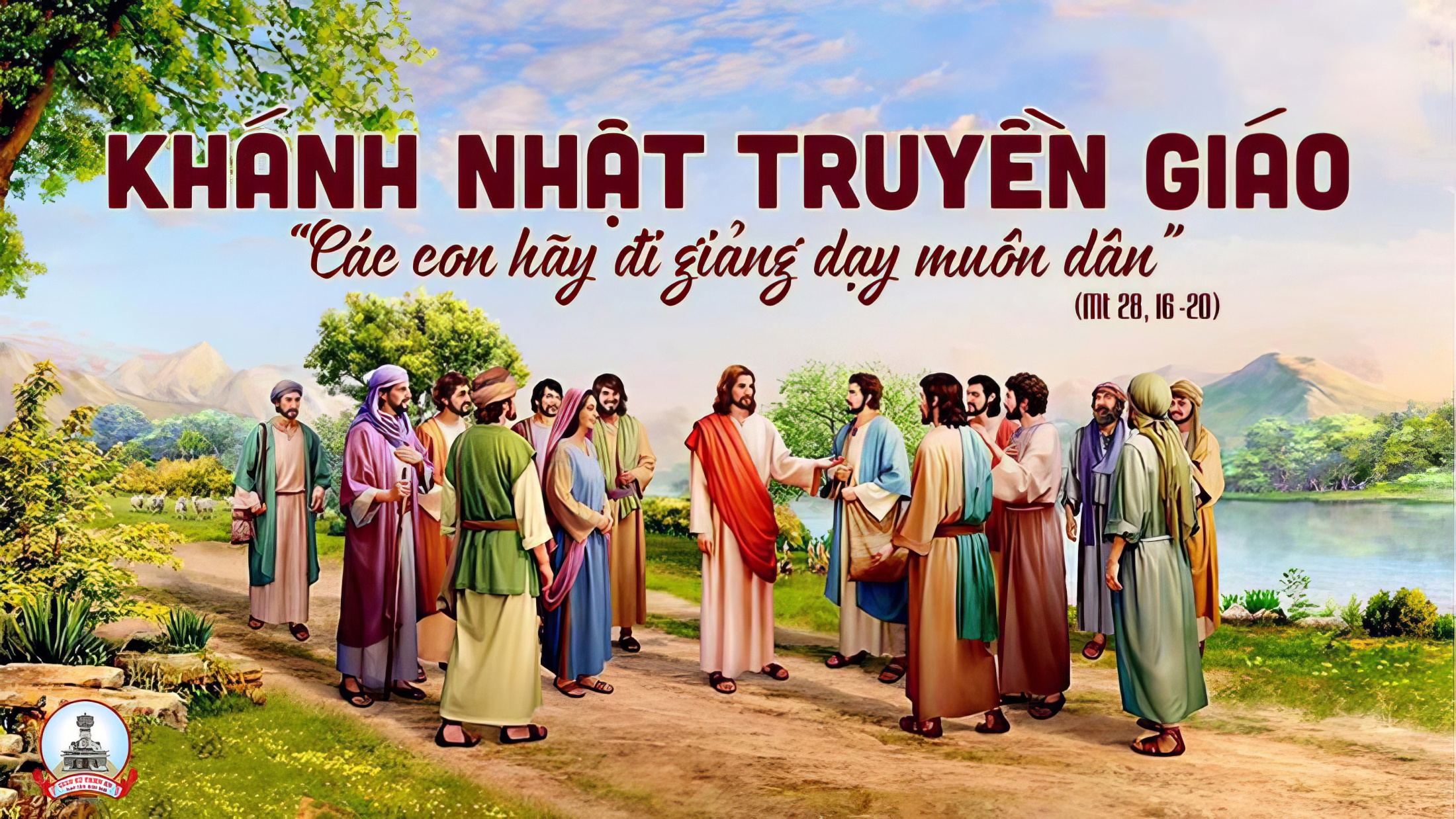